ERP Overview
UF’s Enterprise Resource Planning (ERP) system provides critical support to operate the university.  A readiness assessment has been conducted to understand how UF’s business processes and administrative systems may be modernized to better serve the institution.
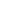 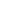 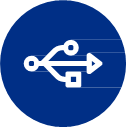 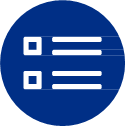 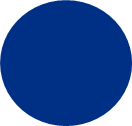 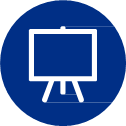 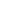 Grant Administration
Human Capital Management
Data & Reporting
Payroll
Finance
Chart of Accounts
Data Governance
Report Delivery
Reporting & Analysis
Earnings & Deductions
Processing
Accounting
Reporting
Post-Award Administration
Monitoring
Data Collection & Reporting
Closeout
Talent & Performance
Compensation
Benefits
Recruiting
Learning
Time Tracking
General Accounting
Bank Reconciliation & Cash Management
Accounts Receivable
Procurement
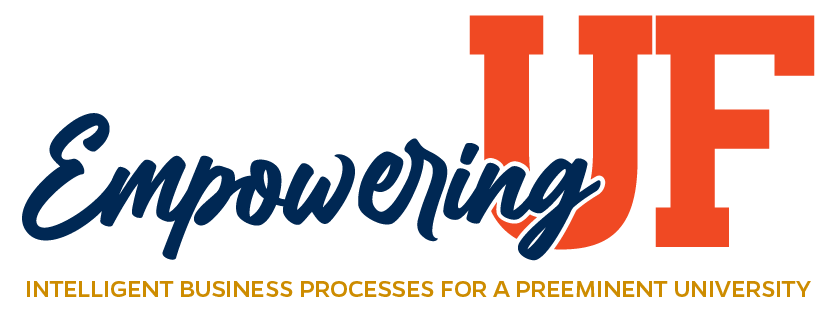 Why Modernization?
UF will need to invest in replacing aging infrastructure 
with modernized business processes and a consolidated administrative system
Aging Legacy System​	Utilizing an 18-year old system, current business process are less 			efficient and not fully optimized


Decision Making		Leadership and staff lack access to quality data, reports, and 			analytics needed to make timely decisions


Overly Complex 		The legacy operating environment is complex and increasingly 			unsustainable due to a multitude of shadow systems and 				workarounds developed to meet business needs
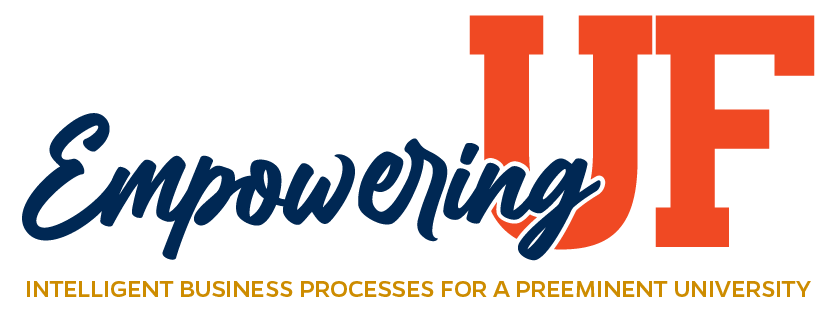 Benefits of Cloud Modernization
Improves Access to Data and Reporting
Establishes Sustainable Environment
Streamlines and Modernizes 
Business Processes
Captures advanced capabilities and best practice functionality as software vendors invest R&D in development of cloud platform functionality
Reduces need for maintenance as cloud technology is continually upgraded and improved to align to changing business needs and  external factors in the market
Increases business process consistency across central, schools, and units. 
Reduces complexity and increases transparency across decentralized departments
Requires UF’s willingness to change and minimize customizations by business units
Enhances self-service reporting and analytical capabilities while increasing the transparency of the data through dashboards
Supports strategic decision making at the staff level through data-driven analytics
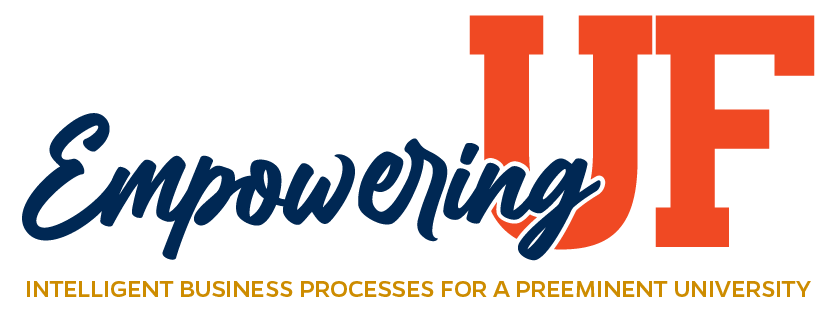 One UF Vision and Phasing Scope
Phase 1: FIN + Post-Award Grants & HCM + Payroll Implementation
Phase 2
The Student Information System (SIS) is not in scope for the Phase 1 or Phase 2 implementation. 
Modernization to SIS will eventually be required. 
Additional improvements to the IT Landscape will continue to be explored throughout this effort.
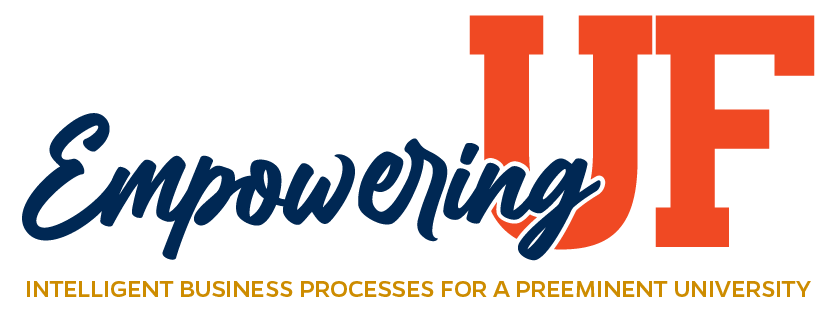 Readiness Assessment Engagement
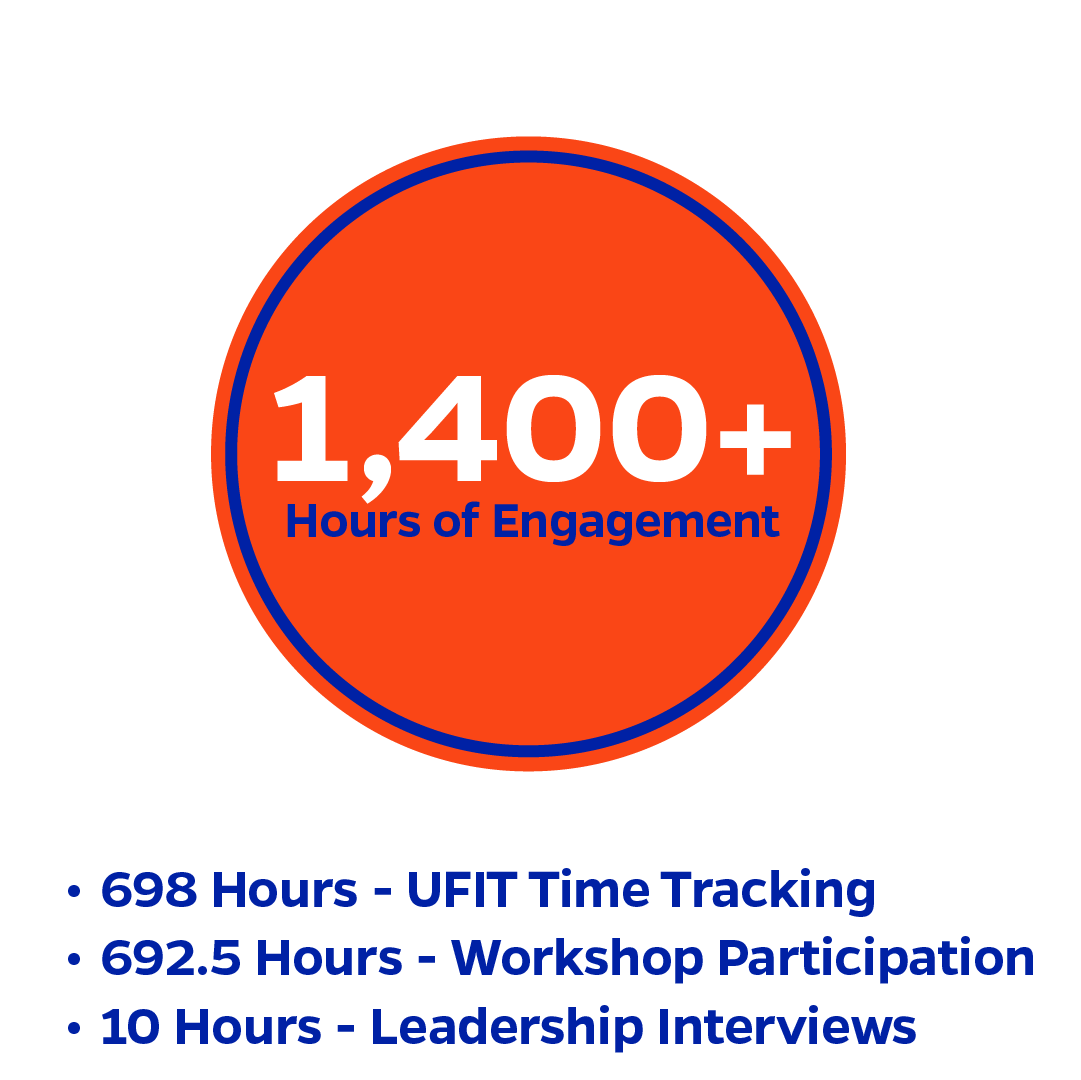 300+ Participants

Core Offices
DSOs
Campus
39 Workshops and Interviews

Including Business Process Maturity, Chart of Accounts, and Data & Reporting
70+ Campus Units

Colleges, DSOs, and Affiliated Organizations
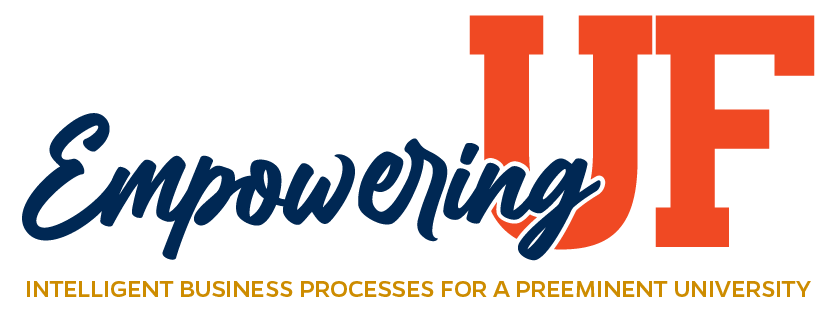 Stakeholder Interview Emerging Themes
Campus
Campus Units; Student Administration/ Student Success; Deans of large, small, and professional colleges
Health
Shands Teaching Hospital; Shands Jax Healthcare; UF Jax Physicians; Florida Clinical Practice Association
DSOs
Athletic Association, UF Investment Corporation; UF Foundation (Advancement)
Insufficient Access to Information
Data extraction requires manual queries and lacks user-friendly, self-service capabilities to access the data
Lacking System Flexibility
Current system is not flexible enough for DSOs to support their unique business needs, resulting in inefficiencies
Desire for Involvement
DSOs have specific business functions within the bounds of the new system which must be considered in the design
Convoluted Data Retention
Data is stored in various locations resulting in multiple sources of truth
Poor Data Visualization
Dashboarding capabilities are lacking and requires units to involve UFIT to interact with the system
Unique Industry Needs
There are nuances for UF Health that need to be included in the design with UF Health involved in the decisions
Manual Consolidated Reporting
Creating a consolidated view is cumbersome and requires UF Health to coordinate with central finance and HR
Potential Initiative Fatigue
Health leaders are worried about staff fatigue as there are already many initiatives going on across UF Health
Interest in COA Consolidation
UF Health is not opposed to sharing a COA for improved system integration
Complex IT Landscape
UF Health has a multitude of systems that require analysis and integration
Enthusiasm of Staff
Staff welcome modernization, but need robust training and transparency
Lacking Integration of Data
HR and FIN systems are not well integrated, creating inefficiencies
Delayed Data Informed Decisions
Data extraction and analysis are not real-time which hampers decision making with less than accurate information
Reliance on Shadow Systems
Information is tracked outside of the ERP, resulting in cumbersome reporting and multiple sources of truth
Limited Staff Bandwidth
Campus staff is overburdened with concerns around capacity to support the implementation
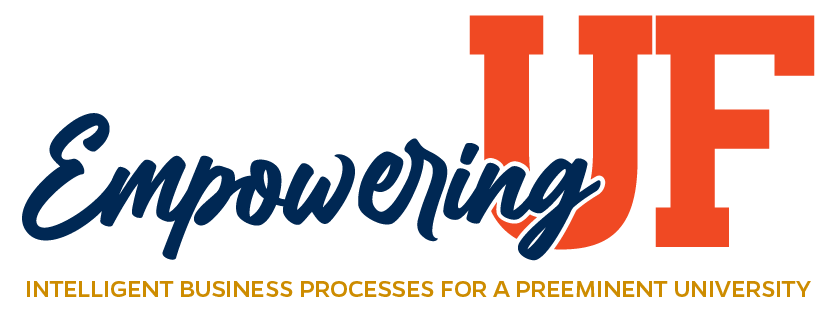 Peer Institutions Modernizing to Cloud-Based Platforms
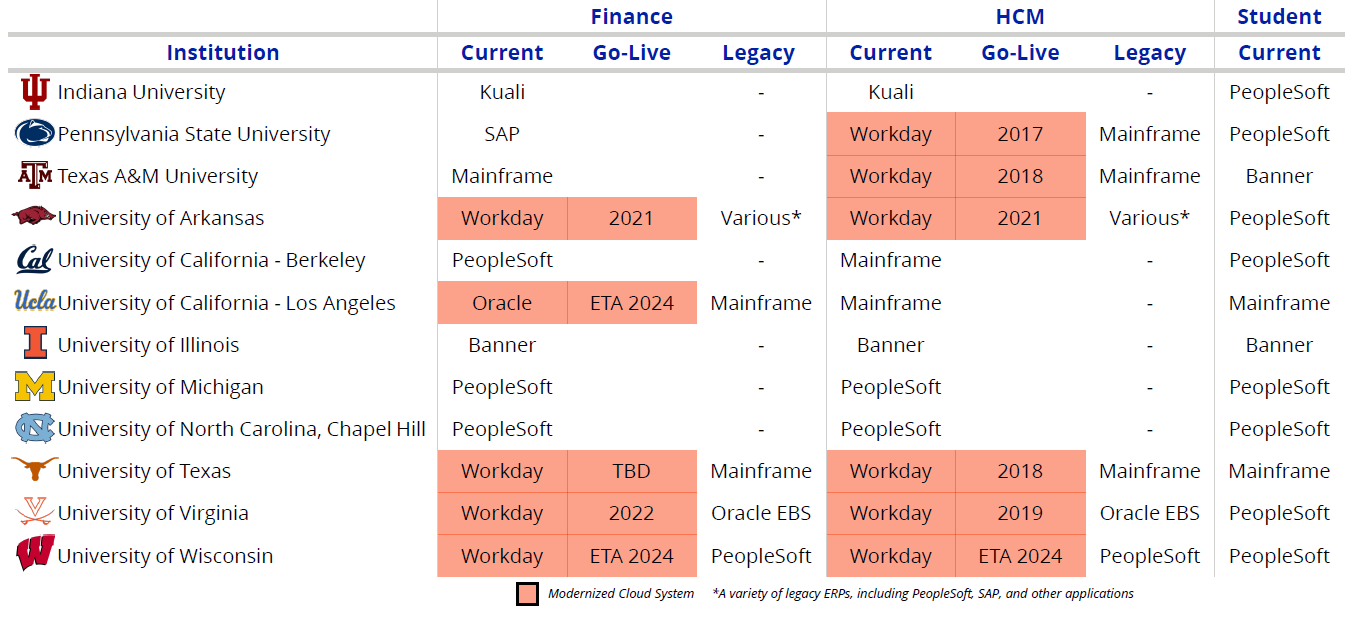 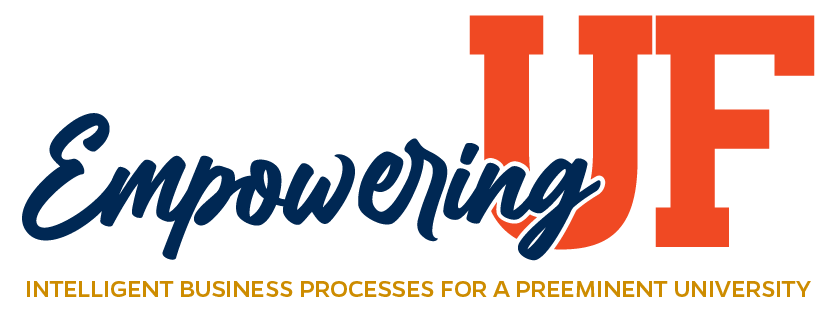 Highlighted colors indicate the cloud platform modernization is in progress or completed
Implementation Phases Enabled by Global Design
Global Design Strategy:  the 30-month timeline for Phase 1 allows time for Phase 2 organizations to be included in system design. This early consideration allows for Phase 2 to be implemented in 18 months.
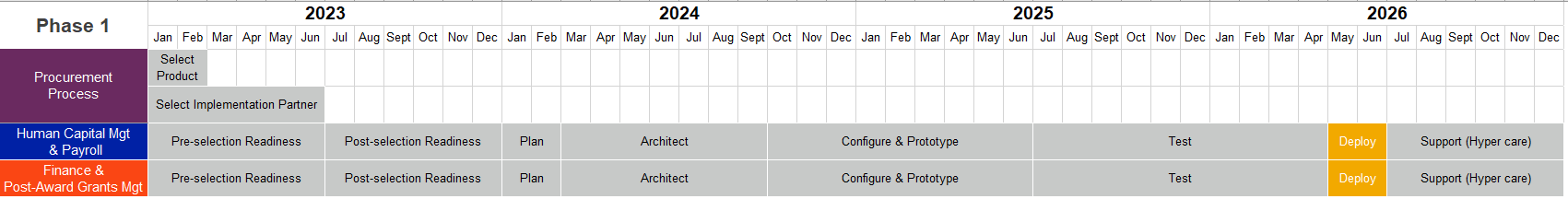 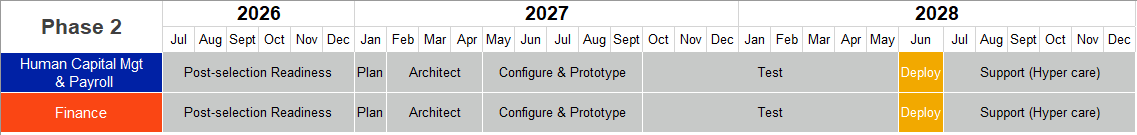 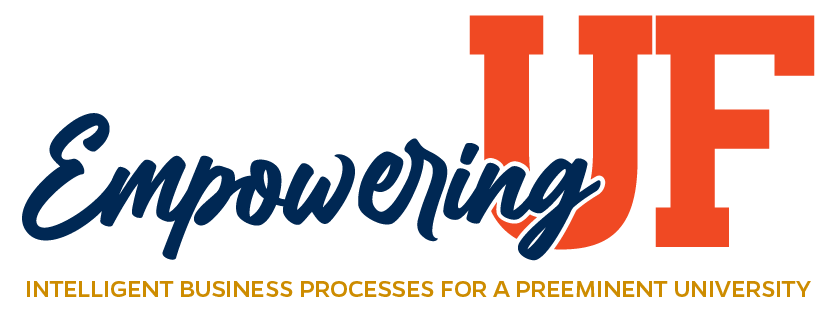 Subject Matter Experts
Melissa Curry, Interim Vice President
UF Human Resources

Ginger Gibson, Executive Director of Finance, Herbert Wertheim College of Engineering 

Stephanie Gray, Associate Vice President
UF Research

Nicole Jeffers, Director
UF Information Technology

Mike Johnson, Interim CFO
UF Foundation
Laura Rosenbury, Dean
College of Law

Kelly Sharp, Associate Vice President
UF Academic Health Center

Melissa Stuckey, Finance Director University Athletic Association

Meena Thiyagarajah, Director of Finance UF IFAS 

Olga Weider, Controller
Office of the UF CFO
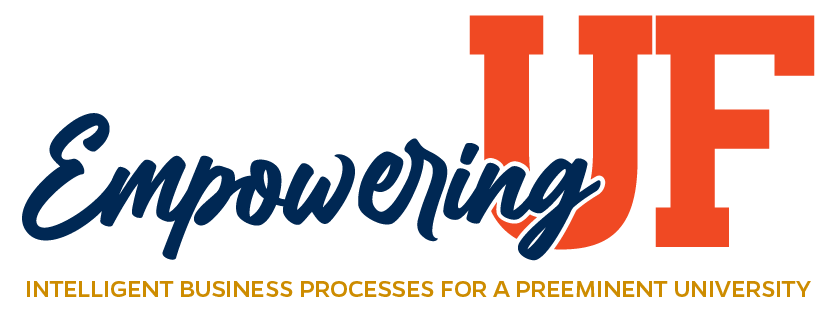 Next Steps
Product demos in January
Select software and implementation partner through a procurement process
Explore partnership opportunities with Florida SUS institutions
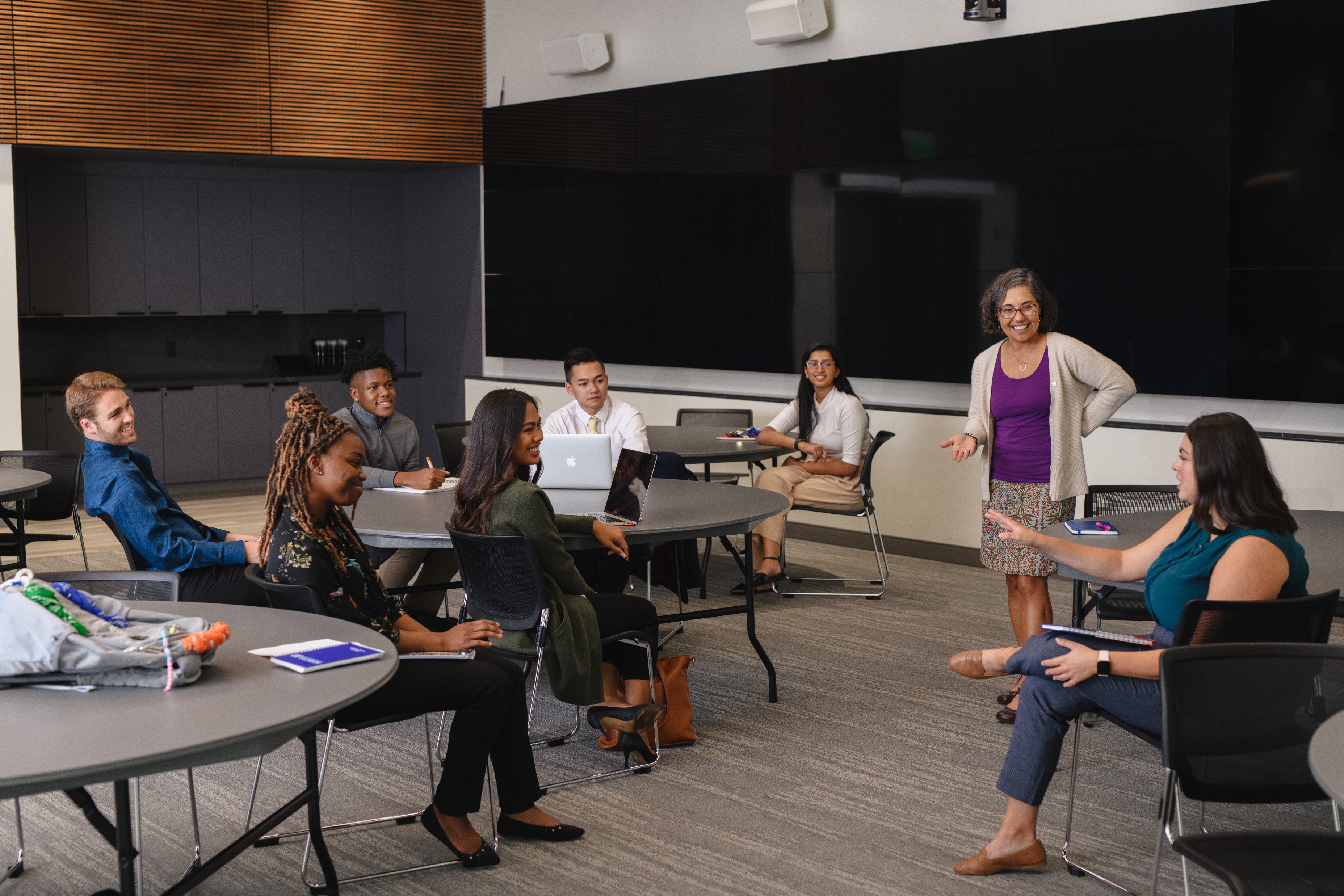 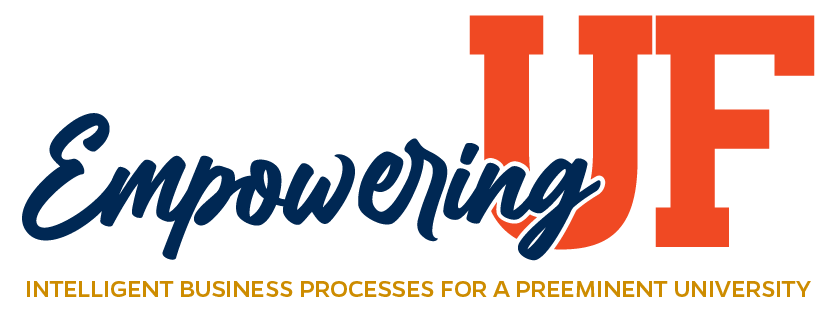